Discussion
Oligodendroglial tumors in older adult patients in California: clinical characteristics and geographic distribution
Results
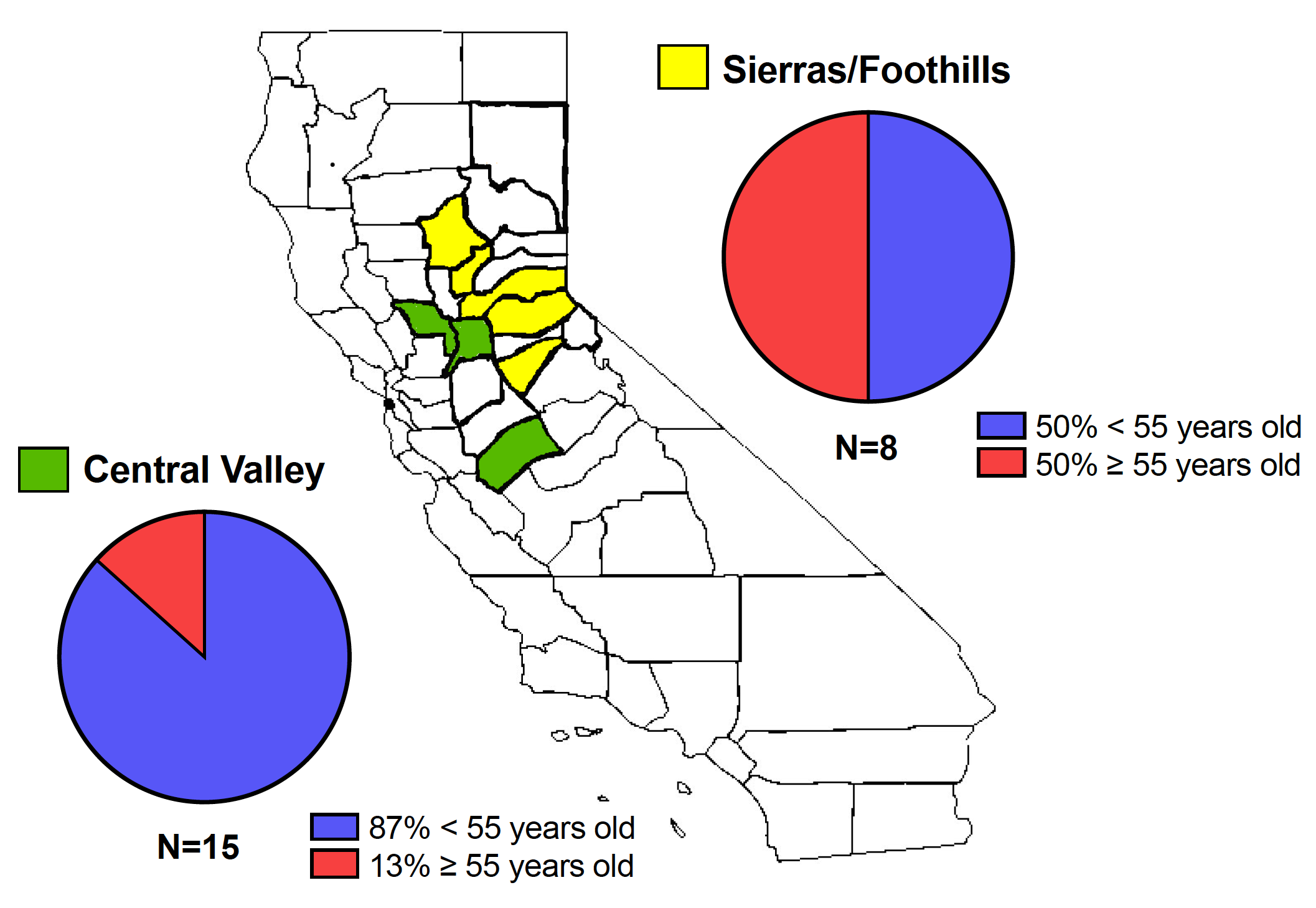 Michael Sharp, MS2
University of California, Davis
Department of Neurological Surgery
Introduction
Oligodendrogliomas most commonly occur in younger patients aged 20-54. Diagnosis of oligodendrogliomas in older adults is rare, with little known about the risk factors and clinical characteristics of oligodendrogliomas in older adults.
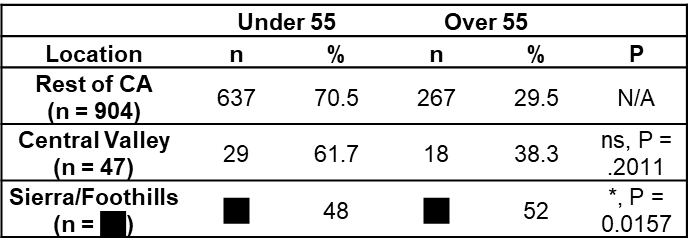 Methods
Seventeen patients aged <55 and six patients ≥55 were included in our series.  Sierras/Foothills patients were more likely to be aged ≥55 than Central Valley patients, with a trend towards significance (50% vs. 13%, p = 0.056). 
Investigation of SEER data for tumors typically diagnosed from our institution’s catchment area revealed that the proportion of older (≥55 years) patients from the Sierras/Foothills region of CA is significantly higher than rest of the state (OR = 2.58, p = 0.016).
We present our institutional case series of WHO Grade II/III oligodendroglial (1p/19q-codeleted) tumors and an accompanying analysis of the state-wide incidence of oligodendrogliomas in California extracted from the 1975-2016 Surveillance, Epidemiology, and End Results Program (SEERS) data.
Patient age, county of residence, tumor characteristics, treatment, and clinical course were obtained from the electronic record. 
Progression-free survival (PFS) and overall survival (OS) were determined.
Patients were categorized geographically into defined regions, including the Central Valley and Sierras/Foothills groups from our institutional catchment area.  Patients aged ≥55 were compared to those <55. 
Statistical significance was determined using chi-squared tests, two-tailed t-tests, and log-rank tests
Conclusion
Older patients account for a higher proportion of cases of oligodendroglial tumors in the Sierras/Foothills region compared to the Central Valley and the rest of California.  Regional differences in genetic and environmental risk factors may underlie these findings and deserve further study to identify the etiology of tumor formation.
QR code linking to full abstract or manuscript = >>>>>